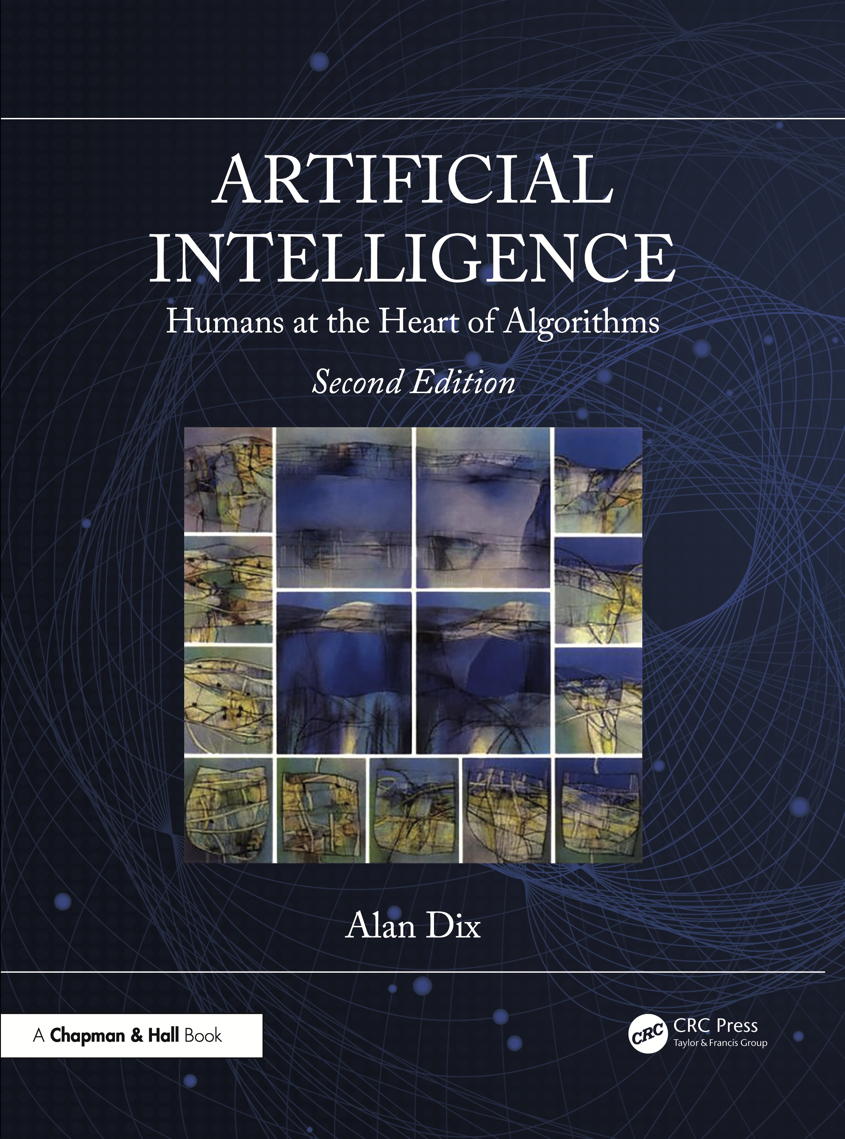 Chapter 17
Web scale reasoning
[Speaker Notes: List of Figures

17.1	The Semantic Web Stack (user: Marobi1, CC0, via Wikimedia Commons, \url {https://commons.wikimedia.org/wiki/File:Semantic_web_stack.svg}).	250
17.2	Encoding arbitrary length records as triples.	251
17.3	Fragment of RDF document in Turtle syntax showing namespaces and triples	252
17.4	SPARQL example with negation (from \url {https://www.w3.org/TR/sparql11-query/\#negation}).	254
17.5	Portion of RDF about Montreal (from \url {https://sws.geonames.org/6077243/about.rdf}).	255
17.6	Growth of the Linked Data Cloud 2007--2020 (source: \url {https://lod-cloud.net/}, CC-BY).	256
17.7	Half a billion search results for `Montreal', how does Google rank more useful ones first.	257
17.8	Using schema.org markup to make text meaningful for automated tools.	258
17.9	Data detector for ISBNs in text (from \url {https://snipit.org/tellmeabout/}).	260
17.10	Fragment of Zotero translator for scraping an Amazon product page (from https://github.com/zotero/translators/blob/master/Amazon.js).	261
17.11	Search suggestions after typing `artificial' into Google. The first five suggestions will be based on popular search terms, the last two are probably using the author's previous browsing history.	262
17.12	Google Books Ngram Viewer (captured 28/12/2020).	262
17.13	Pseudocode for product--product score based on multiplying user scores. Note this is schematic, not optimised for sparse matrix M.	264
17.14	Early reCAPTCHA -- human as gap filling for automated systems.	265
17.15	More recent reCAPTCHA -- human creating training data for machine learning. 	266]
The Semantic Web Stack
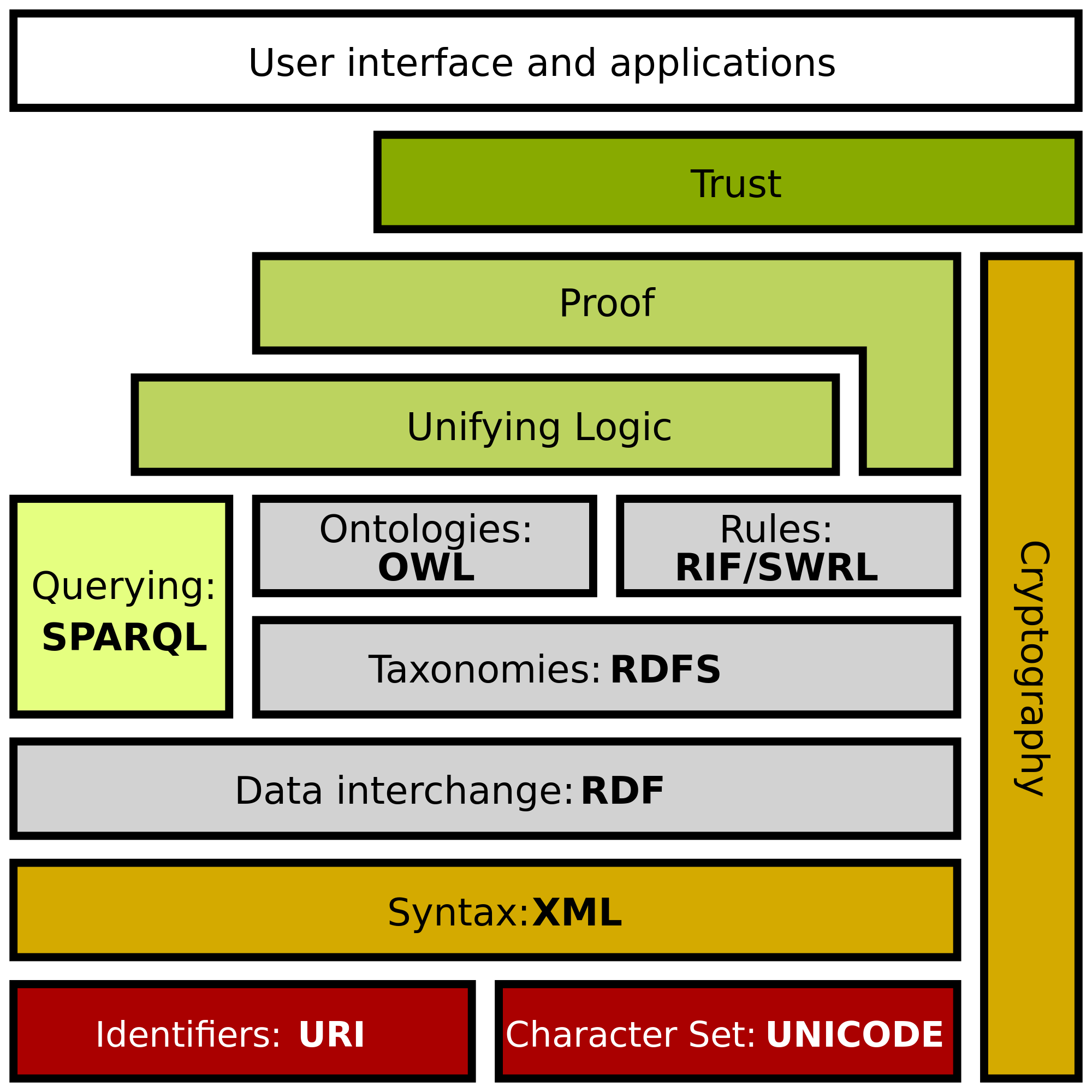 Fig. 17.1
[Speaker Notes: 17.1	The Semantic Web Stack 	250

web/Semantic_web_stack.png


user:Marobi1, CC0, via Wikimedia Commons,
https://commons.wikimedia.org/wiki/File:Semantic_web_stack.svg]
Encoding arbitrary length records as triples
id	name	balance	limit
	1637	Jo Doe	3500	1000
	2578	Alex Smith	2300	2000
	...	…	…	…
subject		predicate		object
	record_1637	 –	has_name	–	Jo Doe
	record_1637	–	has_balance	–	3500
	record_1637	–	has_limit	–	1000
	record_2578	–	has_name	–	Alex Smith
	record_2578	–	has_balance	–	2300
	record_2578	–	has_limit	–	2000
	...		…		…
Relational database table
Fig. 17.2
The same data as triples
[Speaker Notes: 17.2	Encoding arbitrary length records as triples.	251]
Fragment of RDF document in Turtle syntax showing namespaces and triples
@prefix rdf: <http://www.w3.org/1999/02/22-rdf-syntax-ns#>,
@prefix aibk: <https://alandix.com/aibook/uri/ex/>.
...

<https://alandix.com/>   <dc:creator>                       "Alan Dix" .
<aibk:Scooby_Doo>         <rdf:type>                            <aibk:Great_Dane> .
<aibk:Dog>                        <aibk:number_of_legs>     "4"^^xsd:integer .
Fig. 17.3
[Speaker Notes: 17.3	Fragment of RDF document in Turtle syntax showing namespaces and triples	252]
SPARQL example with negation
PREFIX  rdf:    <http://www.w3.org/1999/02/22-rdf-syntax-ns#> 
PREFIX  foaf:   <http://xmlns.com/foaf/0.1/> 

SELECT ?person
WHERE 
{
    ?person  rdf:type  foaf:Person .
    FILTER NOT EXISTS  { ?person foaf:name ?name }
}
Fig. 17.4
[Speaker Notes: 17.3	SPARQL example with negation 	254




https://www.w3.org/TR/sparql11-query/#negation]
Portion of RDF about Montreal
<gn:Feature rdf:about="https://sws.geonames.org/6077243/">
	<rdfs:isDefinedBy rdf:resource="https://sws.geonames.org/6077243/about.rdf"/>
  		<gn:name>Montreal</gn:name>
		<gn:alternateName xml:lang="ht">Monreyal</gn:alternateName>
  		<gn:alternateName xml:lang="la">Mons Regius</gn:alternateName>  
 		<gn:featureCode rdf:resource="https://www.geonames.org/ontology#P.PPLA2"/>
  		<gn:countryCode>CA</gn:countryCode>
  		<gn:population>1600000</gn:population>
  		<wgs84_pos:lat>45.50884</wgs84_pos:lat>
  		<wgs84_pos:long>-73.58781</wgs84_pos:long>
  		<gn:parentCountry rdf:resource="https://sws.geonames.org/6251999/"/>
  		<gn:nearbyFeatures rdf:resource="https://sws.geonames.org/6077243/nearby.rdf"/>
  		<gn:locationMap rdf:resource="https://www.geonames.org/6077243/montreal.html"/>
  		<gn:wikipediaArticle rdf:resource="https://en.wikipedia.org/wiki/Montreal"/>
 	<rdfs:seeAlso rdf:resource="https://dbpedia.org/resource/Montreal"/>
</gn:Feature>
Fig. 17.5
[Speaker Notes: 17.4	Portion of RDF about Montreal 255



https://sws.geonames.org/6077243/about.rdf]
Growth of the Linked Data Cloud 2007–2020
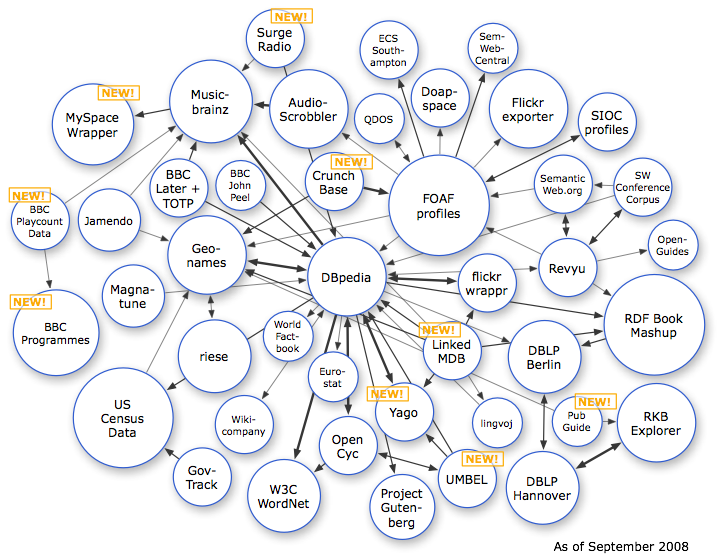 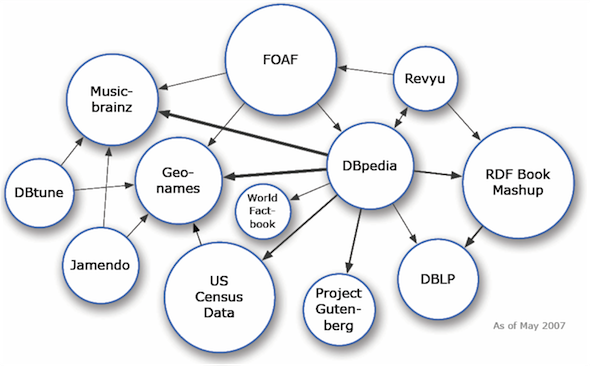 18/9/200845 datasets
01/5/200712 datasets
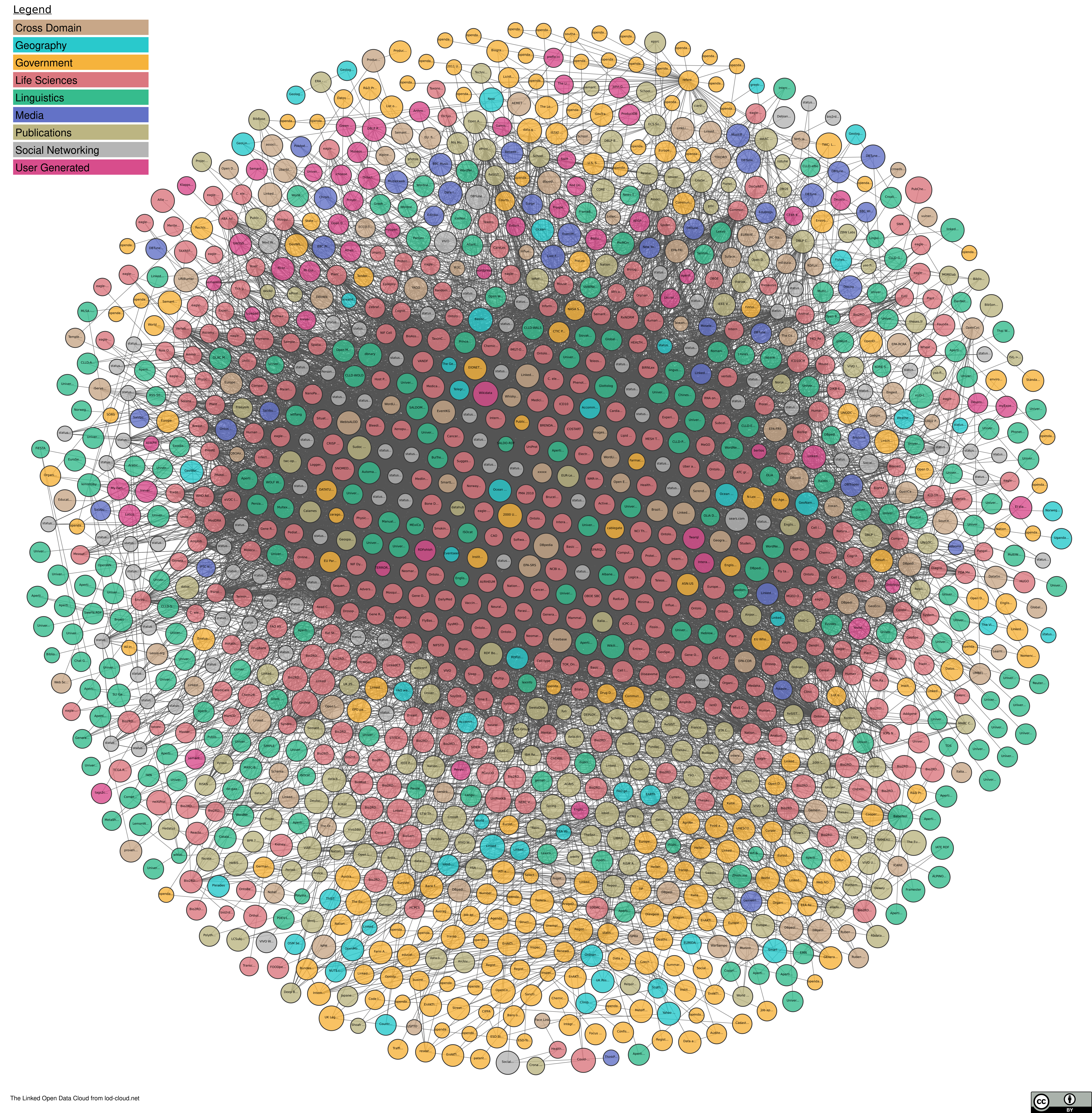 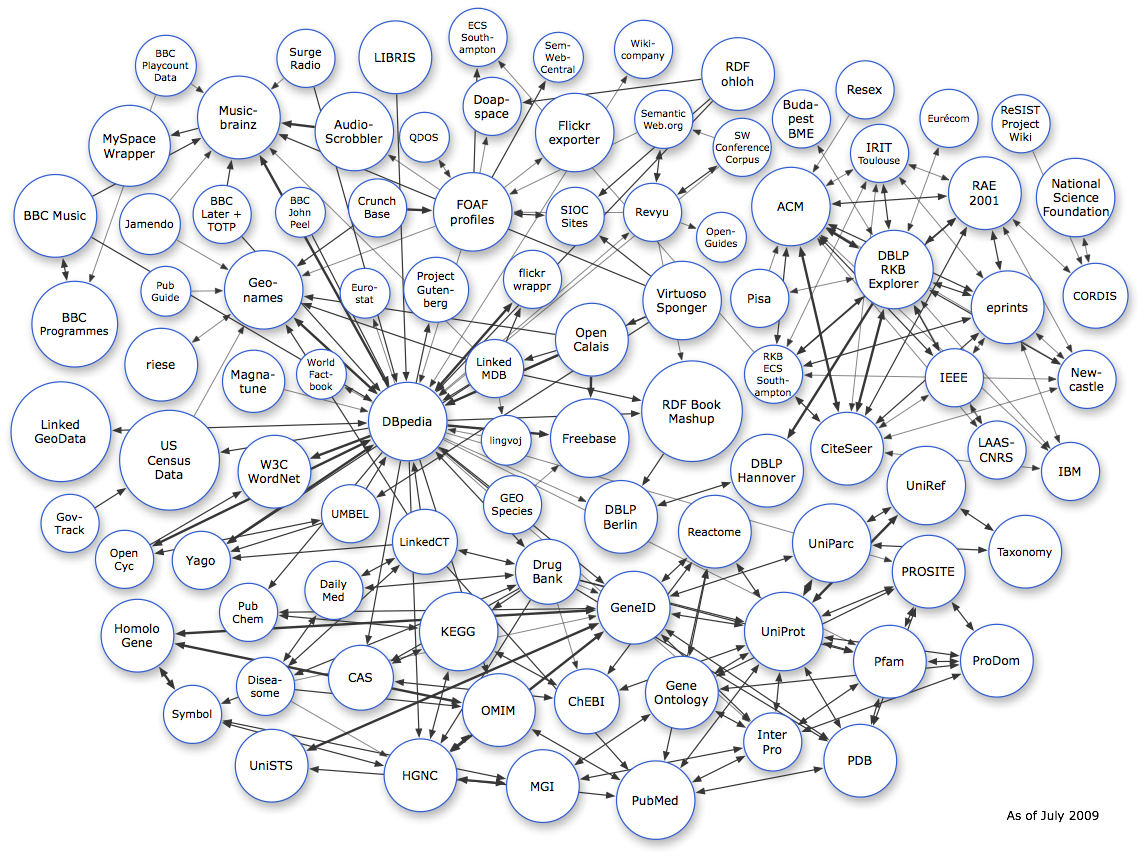 Fig. 17.6
16/11/20201269 datasets
14/7/2009, 95 datasets
[Speaker Notes: 17.5	Growth of the Linked Data Cloud 2007–2020	256



 source  https://lod-cloud.net/.  CC-BY]
Half a billion search results for `Montreal’how does Google rank more useful ones first
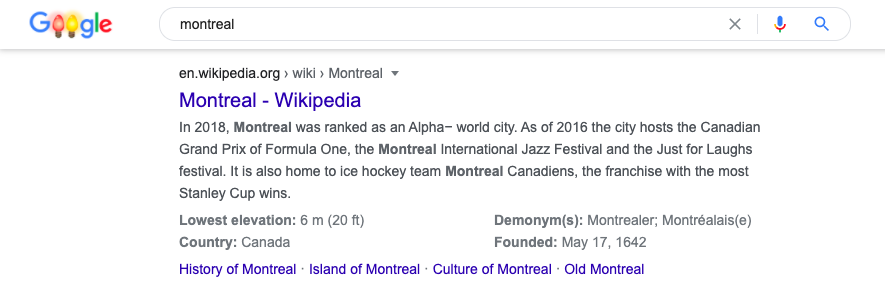 Fig. 17.7
[Speaker Notes: 17.6	Half a billion search results for `Montreal', how does Google rank more useful ones first	257

web/google-montreal-search.png]
Using schema.org markup to make text meaningful for automated tools
<p>A new book is being published An Introduction to Artificial Intelligence,  second edition, by Alan Dix (born Cardiff, 1960)</p>
Original  HTML for human readable content
<p itemscope itemtype="http://schema.org/Book">
A new book is being published 
<span itemprop="title">An Introduction to  Artificial Intelligence, second edition</span>, 
by <span itemprop="author" itemscope itemtype="http://schema.org/Person">
  <span itemprop="givenName">Alan</span> 
  <span itemprop="familyName">Dix</span>
  (born <span itemprop="birthPlace">Cardiff</span>, 
   <span itemprop="birthDate"  datetime="1960-07-28">1960</span>)
</span>
</p>
Fig. 17.8a
Same web page with microdata markup
[Speaker Notes: 17.8	Using schema.org markup to make text meaningful for automated tools.	258


(i) Original  HTML for human readable content
(ii) Same web page with microdata markup]
Using schema.org markup to make text meaningful for automated tools
<p itemscope itemtype="http://schema.org/Book">
A new book is being published 
<span itemprop="title">An Introduction to  Artificial Intelligence, second edition</span>, 
by <span itemprop="author" itemscope itemtype="http://schema.org/Person">
  <span itemprop="givenName">Alan</span> 
  <span itemprop="familyName">Dix</span>
  (born <span itemprop="birthPlace">Cardiff</span>, 
   <span itemprop="birthDate"  datetime="1960-07-28">1960</span>)
</span>
</p>
{
  type: "http://schema.org/Book",
  title: "An Introduction to Artificial Intelligence, second edition",
  author: {
    type: "http://schema.org/Person",
    givenName: "Alan",
    familyName: "Dix",
    birthPlace: "Cardiff",
    birthDate: "1960-07-28"
  }
}
Web page with microdata markup
The extracted information (as JSON)
Fig. 17.8b
[Speaker Notes: 17.8	Using schema.org markup to make text meaningful for automated tools.	258


(iii) The extracted information (as JSON)]
Data detector for ISBNs in text
<regexp>
  <name>RE_ISBN</name>
  <regexp>(ISBN(10|-10|13|-13){0,1}[:.]{0,1}(\s)*){0,1}
([0-9]([0-9]|-){8,15}[0-9xX])</regexp>
</regexp>
  <!-- 13 digit ISBN up to 4 dashes
       as well as digits,
       so min 8 and max 15 digits or
       dashes between initial digit
       and final checkdigit
  -->
<simpleregexprecogniser>
  <name>isbn_recogniser</name>
  <title>ISBN recogniser</title>
  <pattern>
    <pre_context>\W</pre_context>
    <match>$RE_ISBN</match>
    <post_context>\W</post_context>
  </pattern>
  <fields>
    <field name="isbn" value="ALL" />
    <field name="prefix" value="FIELD 1" />
    <field name="rawnumber" value="FIELD 4" />
  </fields>
  <match>
    <type>isbn</type>
    <description>ISBN $$</description>
    <match_name>isbn</match_name>
  </match>
</simpleregexprecogniser>
Fig. 17.9
[Speaker Notes: 17.8	Data detector for ISBNs in text	260



https://snipit.org/tellmeabout/]
Fragment of Zotero translator for scraping an Amazon product page
var productClass = attr(doc, 'div[id="dp"]', 'class');
if (!productClass) {
    productClass = attr(doc, 'input[name="storeID"]', 'value');
}
if (!productClass) {
    if (doc.getElementById('dmusic_buybox_container')) {
        productClass = 'music';
    }
}
Fig. 17.10
[Speaker Notes: 17.9	Fragment of Zotero translator for scraping an Amazon product page 	261




https://github.com/zotero/translators/blob/master/Amazon.js]
Search suggestions after typing `artificial' into Google.
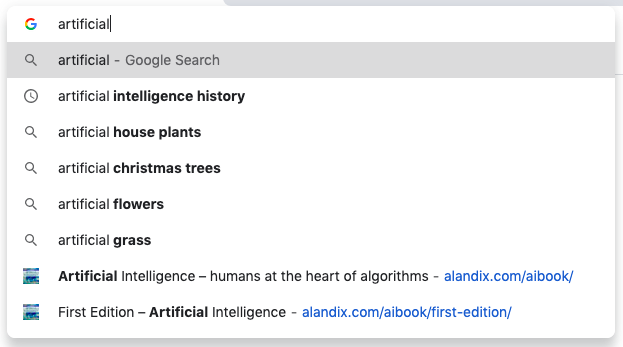 Fig. 17.11
[Speaker Notes: 17.10	Search suggestions after typing `artificial' into Google. The first five suggestions will be based on popular search terms, the last two are probably using the author's previous browsing history	262

web/artificial-search-suggest.png]
Google Books Ngram Viewer
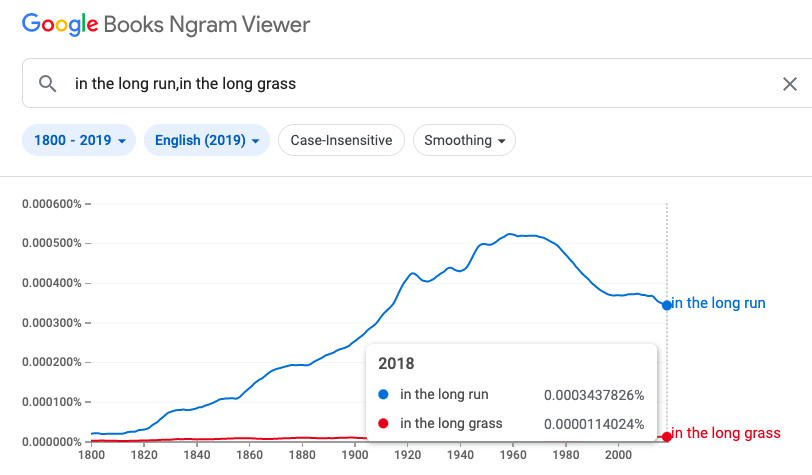 Fig. 17.12
[Speaker Notes: 17.11	Google Books Ngram Viewer. (captured 28/12/2020)	262

web/google-n-gram-viewer.png]
Pseudocode for product–product score based on multiplying user scores
score(product A, product B)
  sum = 0
  foreach user u
    sum = sum + M(u,A) * M(u,B)
  return sum
N.B. not optimised for sparse matrices
Fig. 17.13
[Speaker Notes: 17.12	Pseudocode for product–product score based on multiplying user scores. Note this is schematic, not optimised for sparse matrix M	264]
Early reCAPTCHAhuman as gap filling for automated systems
original documents
digitalarchive
scan
OCR
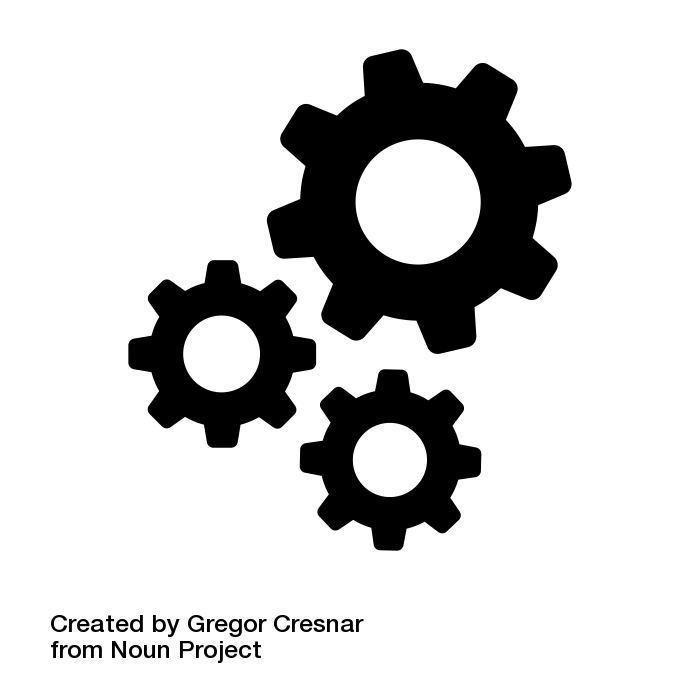 success
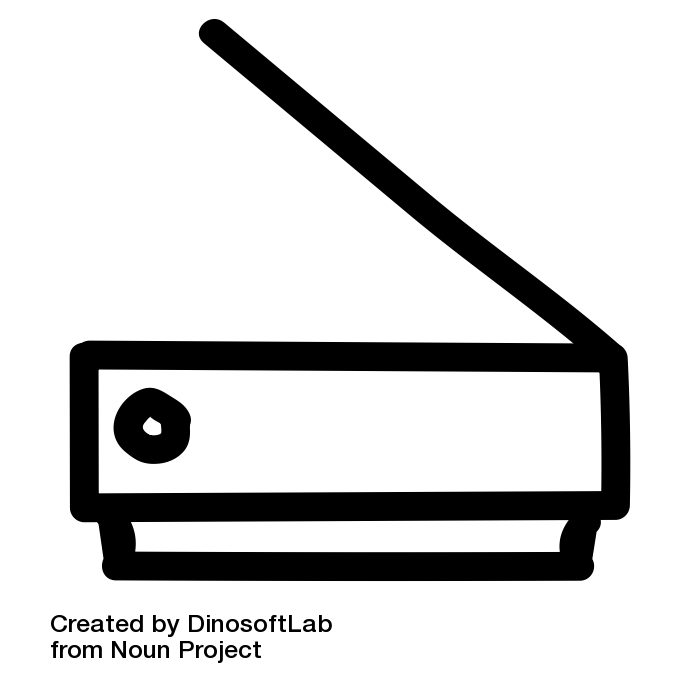 fail
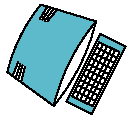 humanprocessing
Fig. 17.14
[Speaker Notes: 17.14	Early reCAPTCHA – human as gap filling for automated systems.	265


cogs by Gregor Cresnar from the Noun Project. https://thenounproject.com/icon/cogs-170064/
Scanner by DinosoftLab from the Noun Project. https://thenounproject.com/icon/scanner-1120800/]
More recent reCAPTCHAhuman creating training data for machine learning
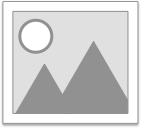 machinelearning
imagecollection
taggedcollection
humanprocessing
#mountain
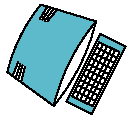 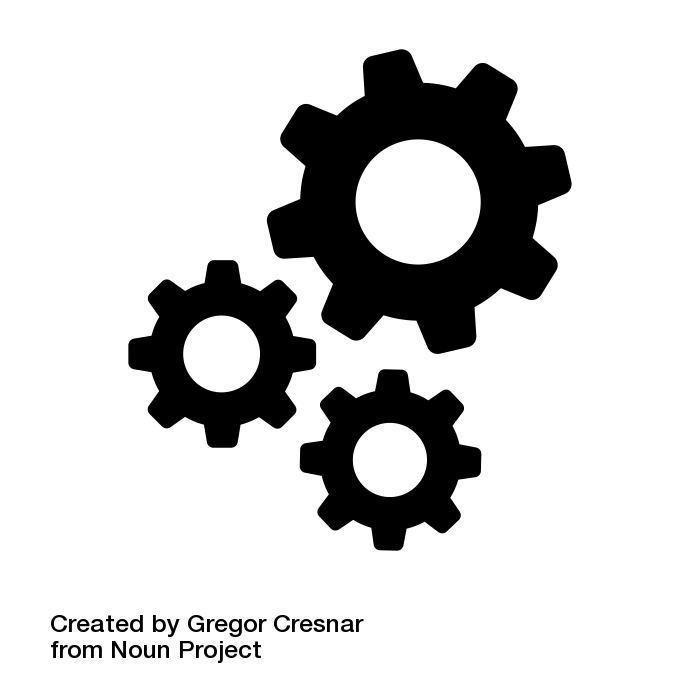 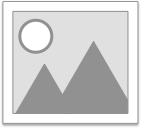 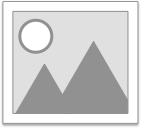 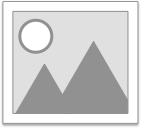 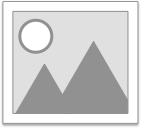 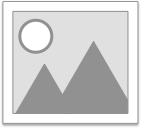 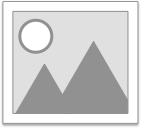 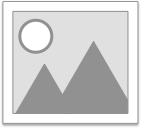 Fig. 17.15
[Speaker Notes: 17.15	More recent reCAPTCHA -- human creating training data for machine learning. 	266



cogs by Gregor Cresnar from the Noun Project. https://thenounproject.com/icon/cogs-170064/]